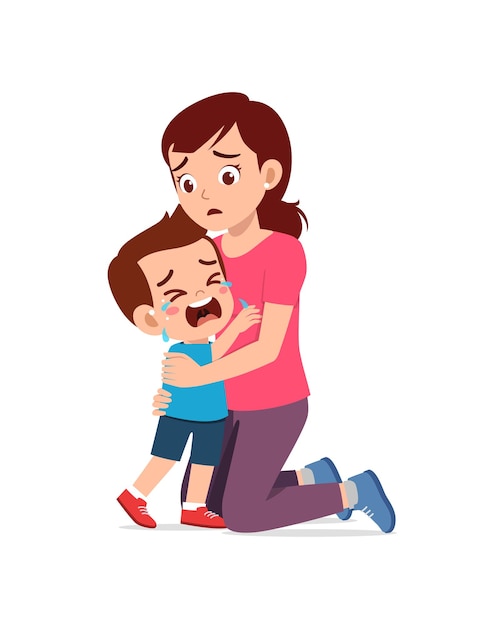 Психологическая помощь несовершеннолетним в условиях стресса (во время обстрела или работы сирены)
МБОУ «Средняя обеобразовательная Монаковская школа»
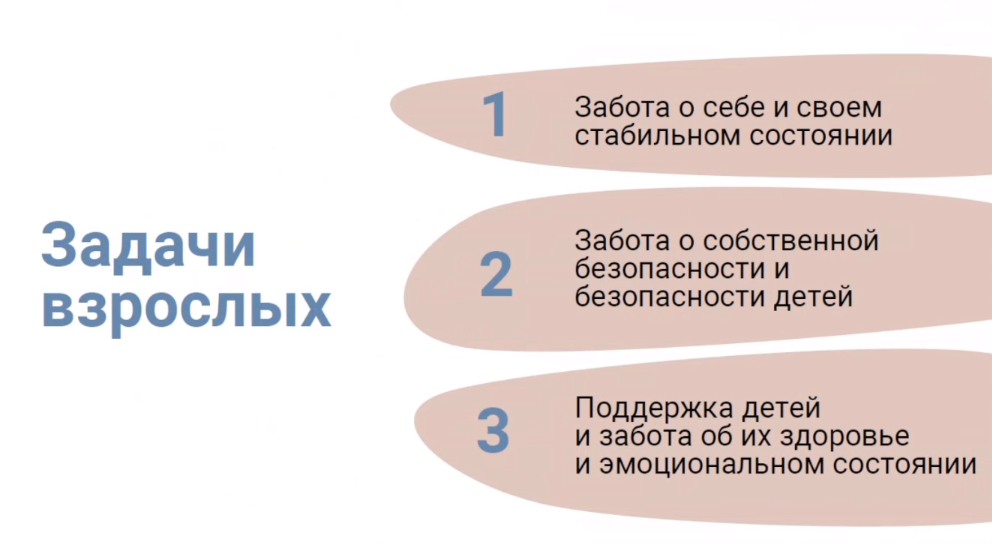 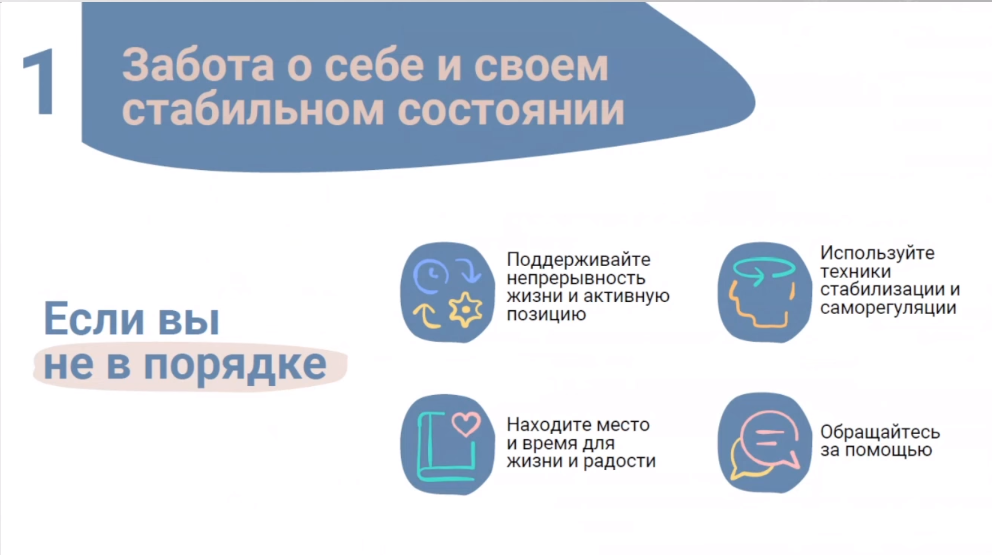 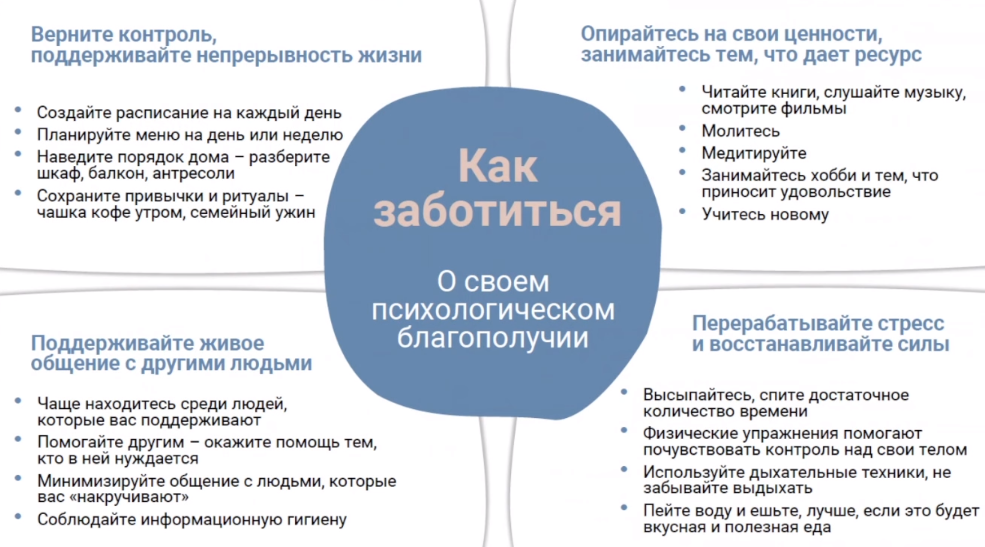 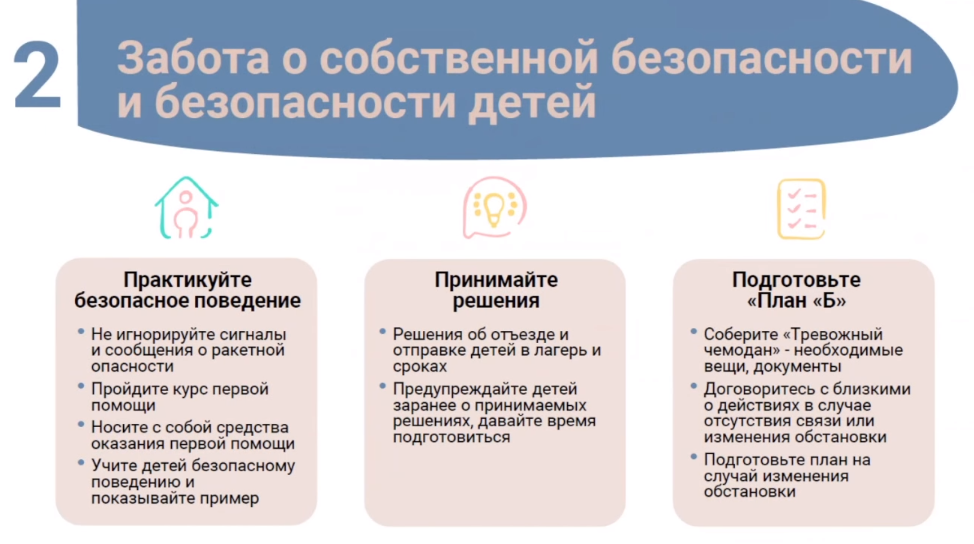 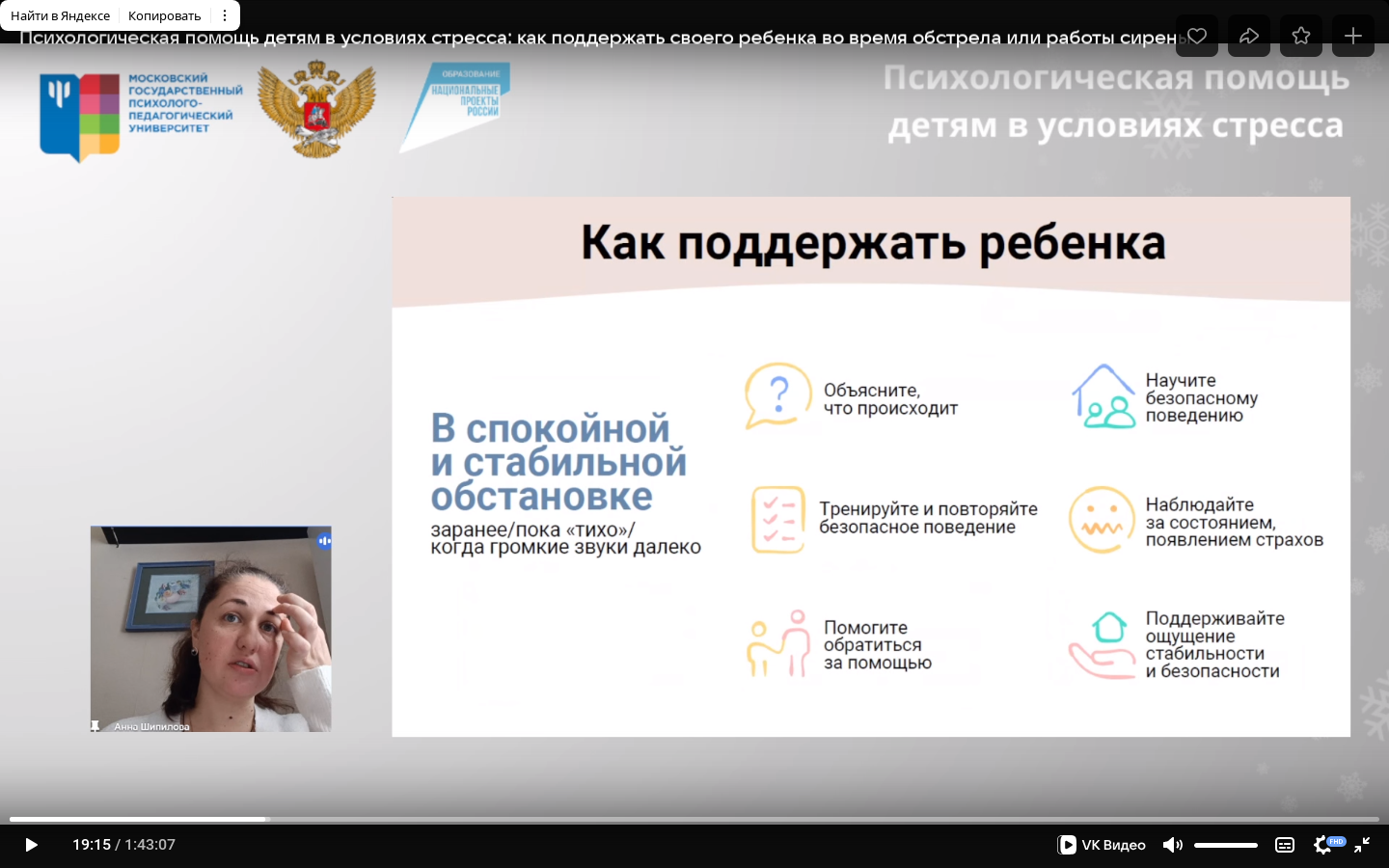 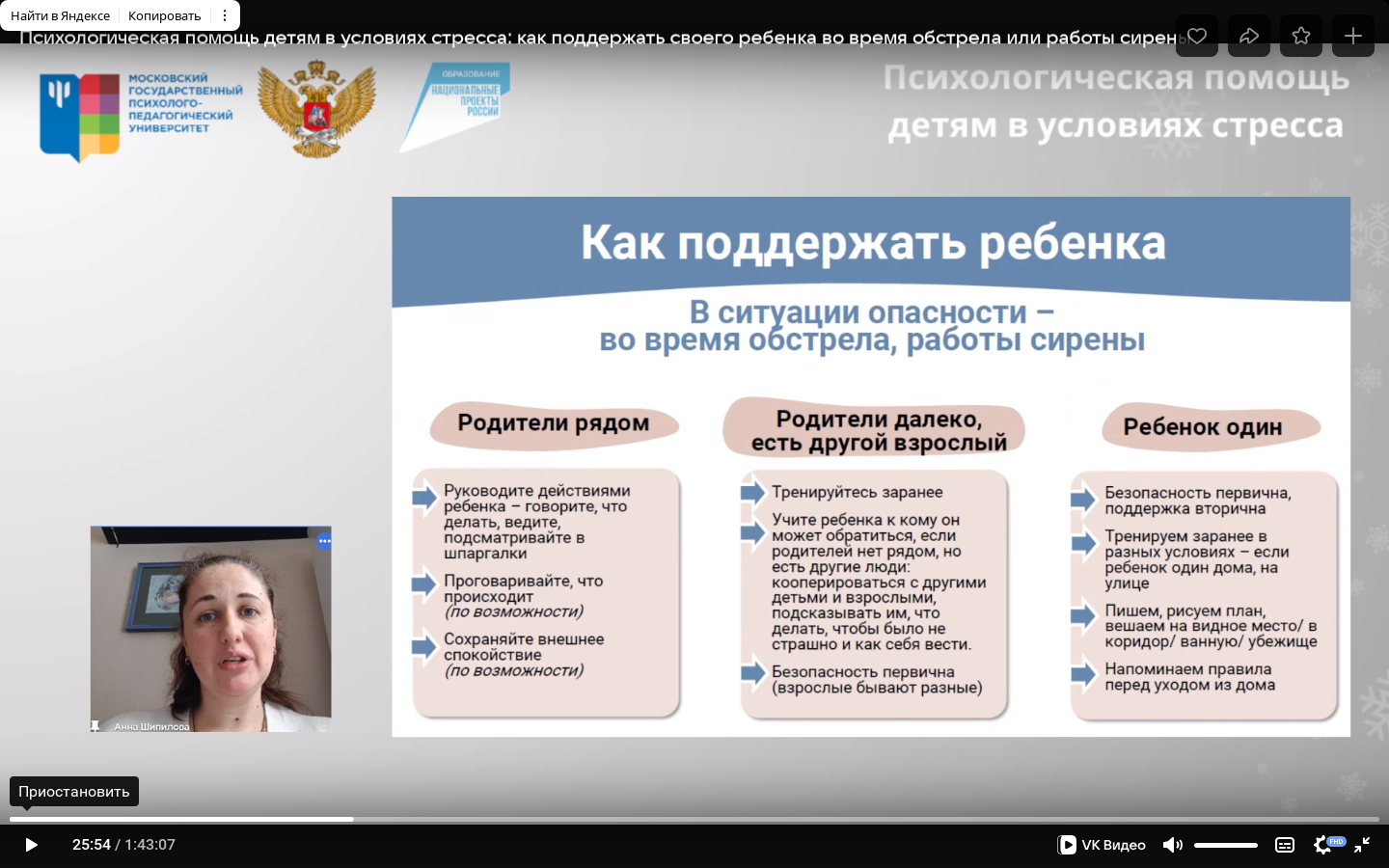 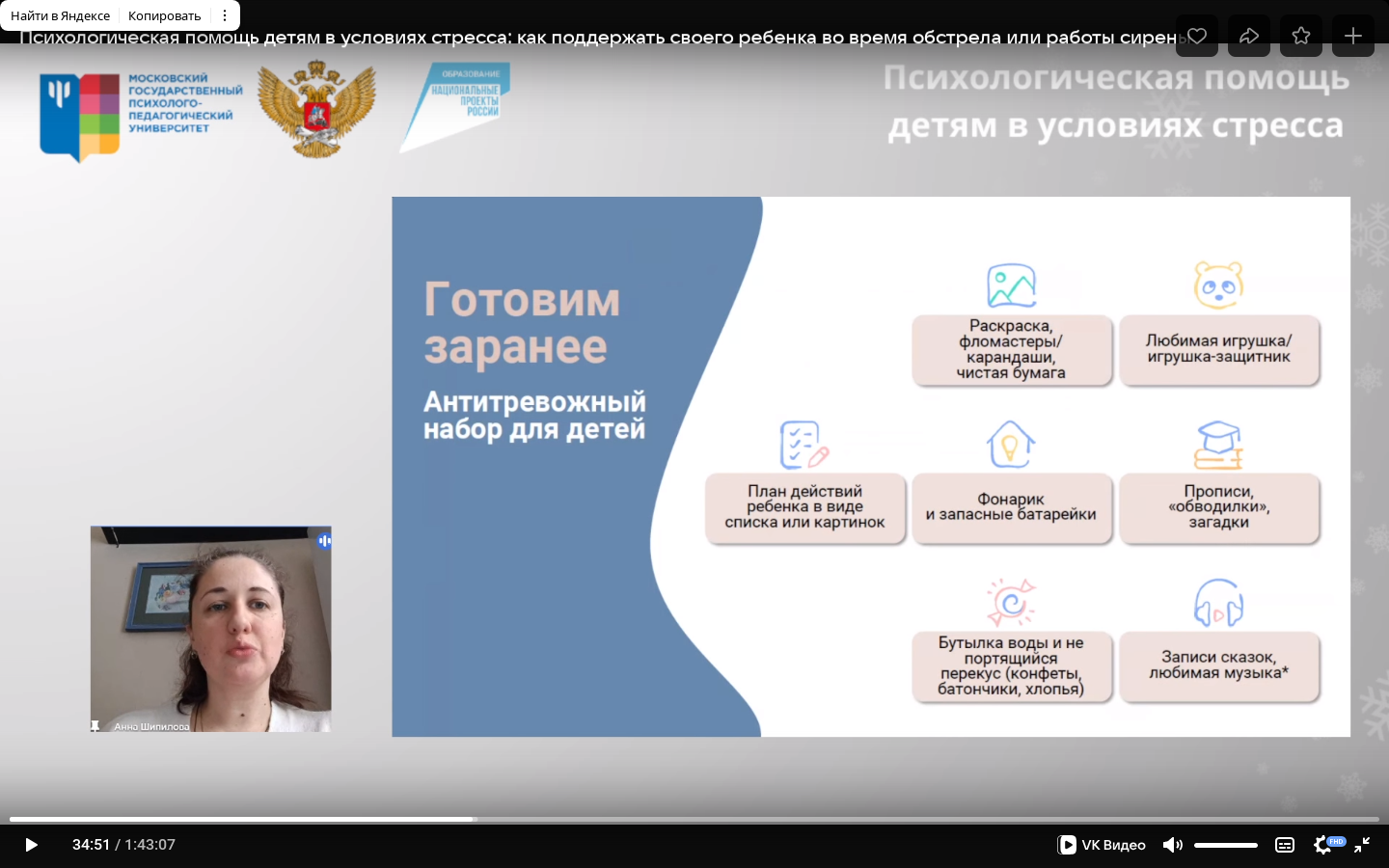 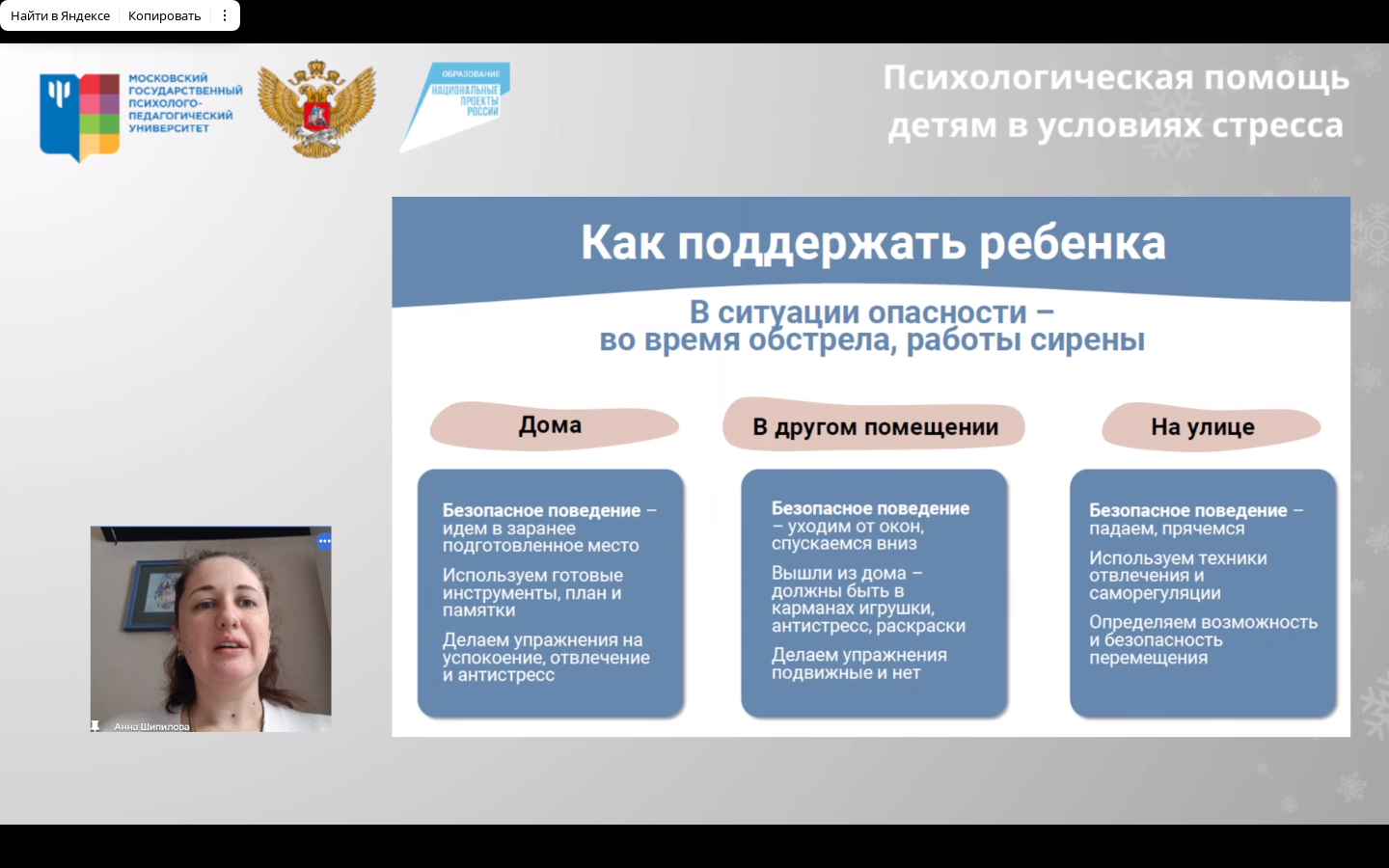 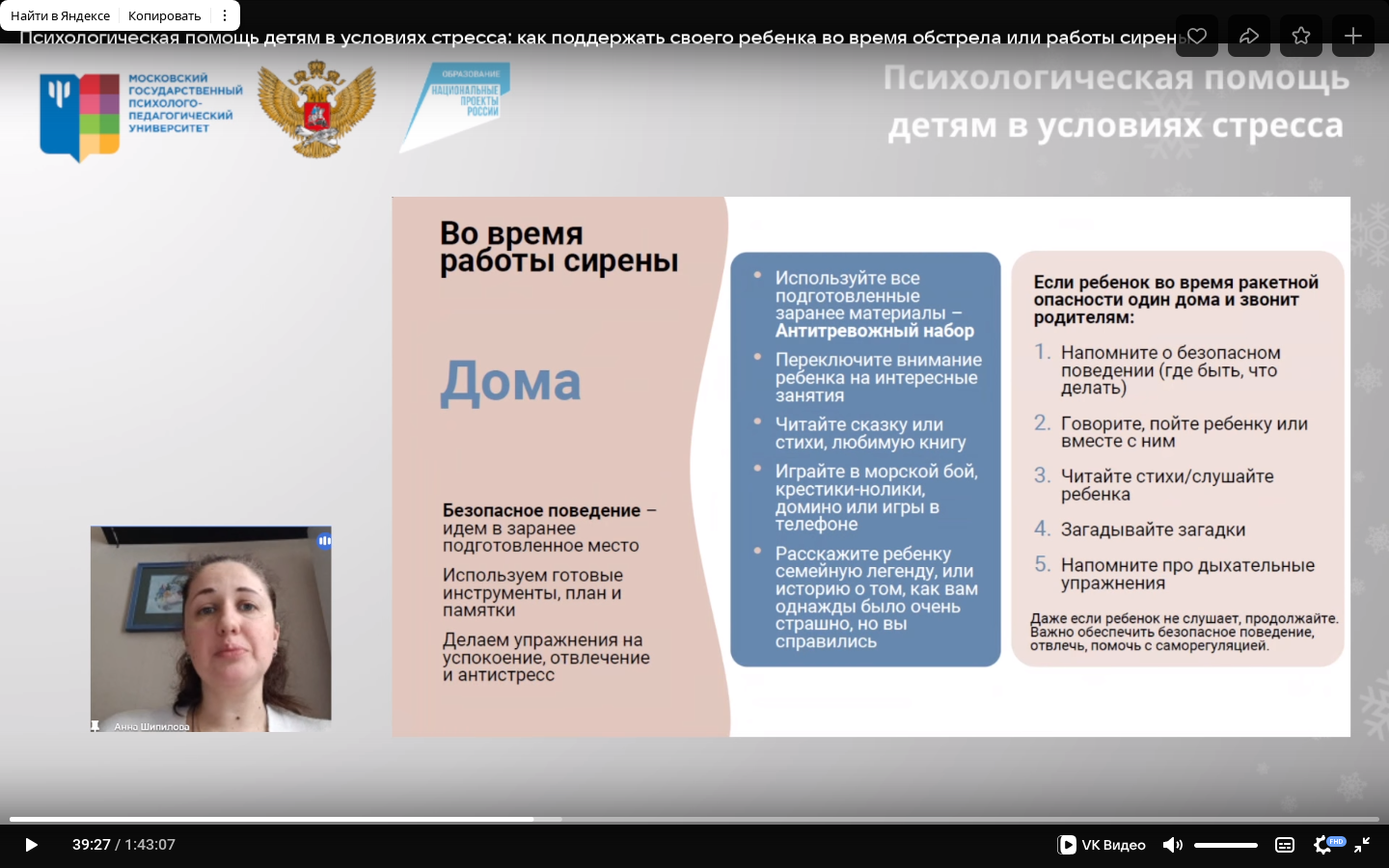 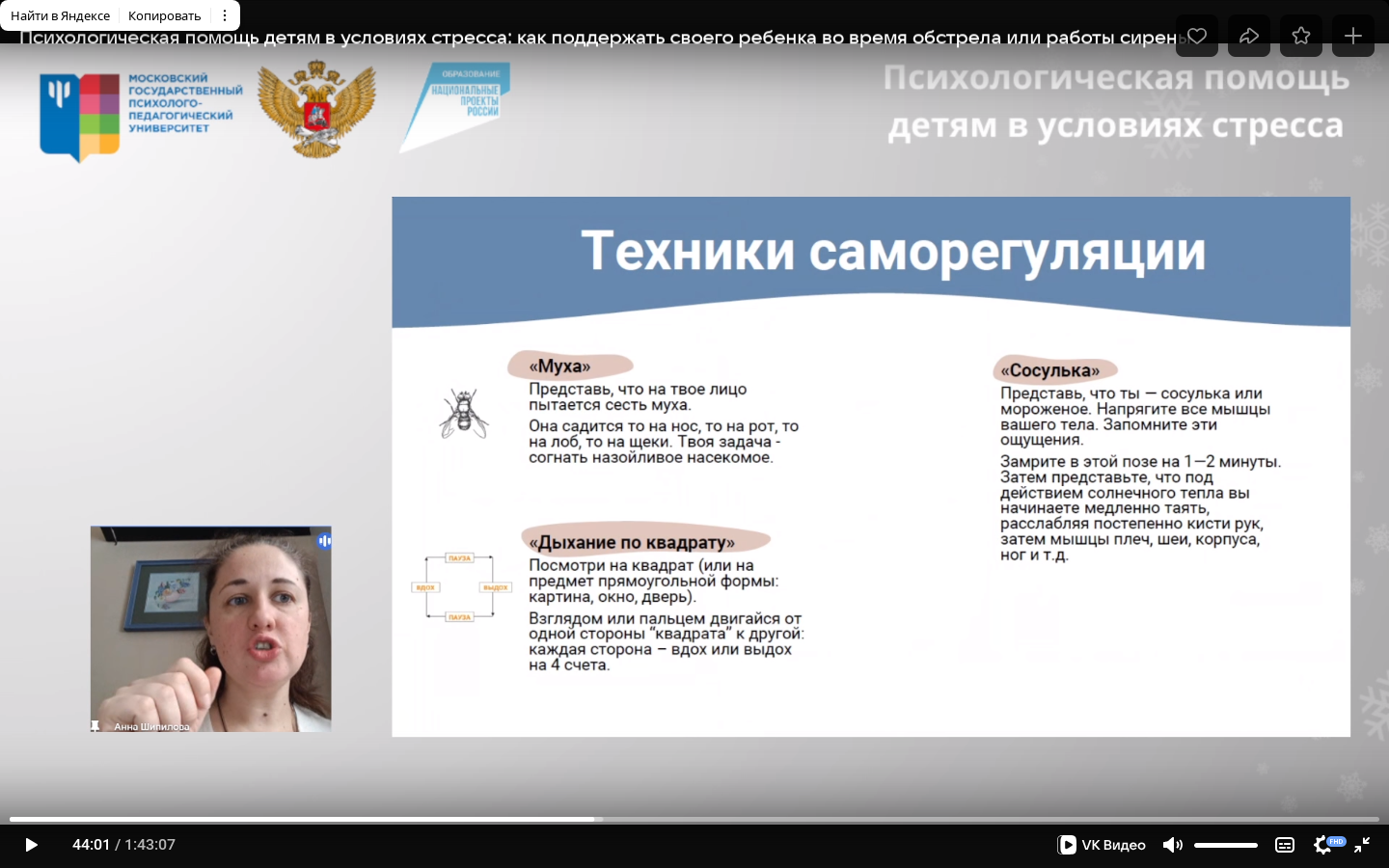 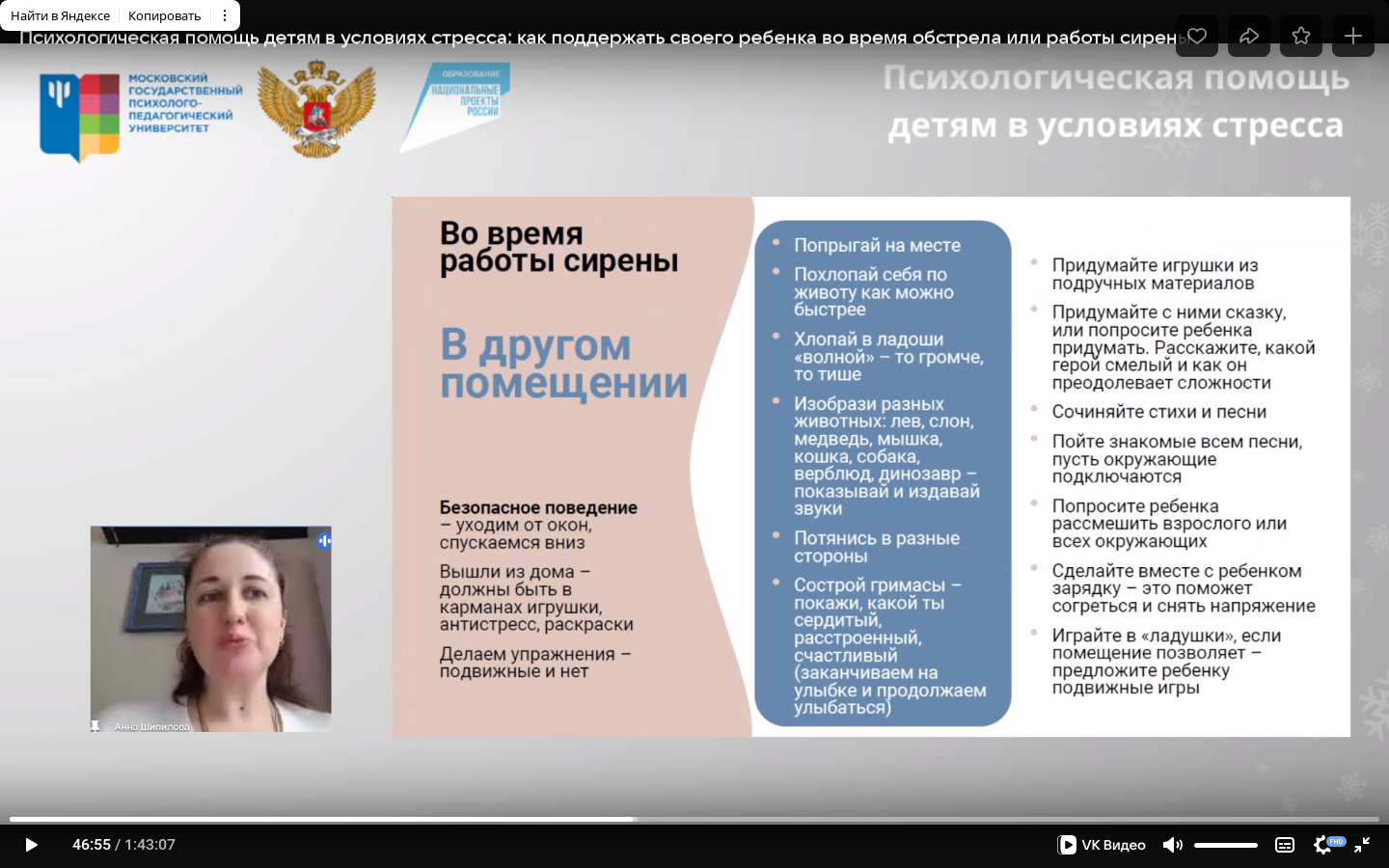 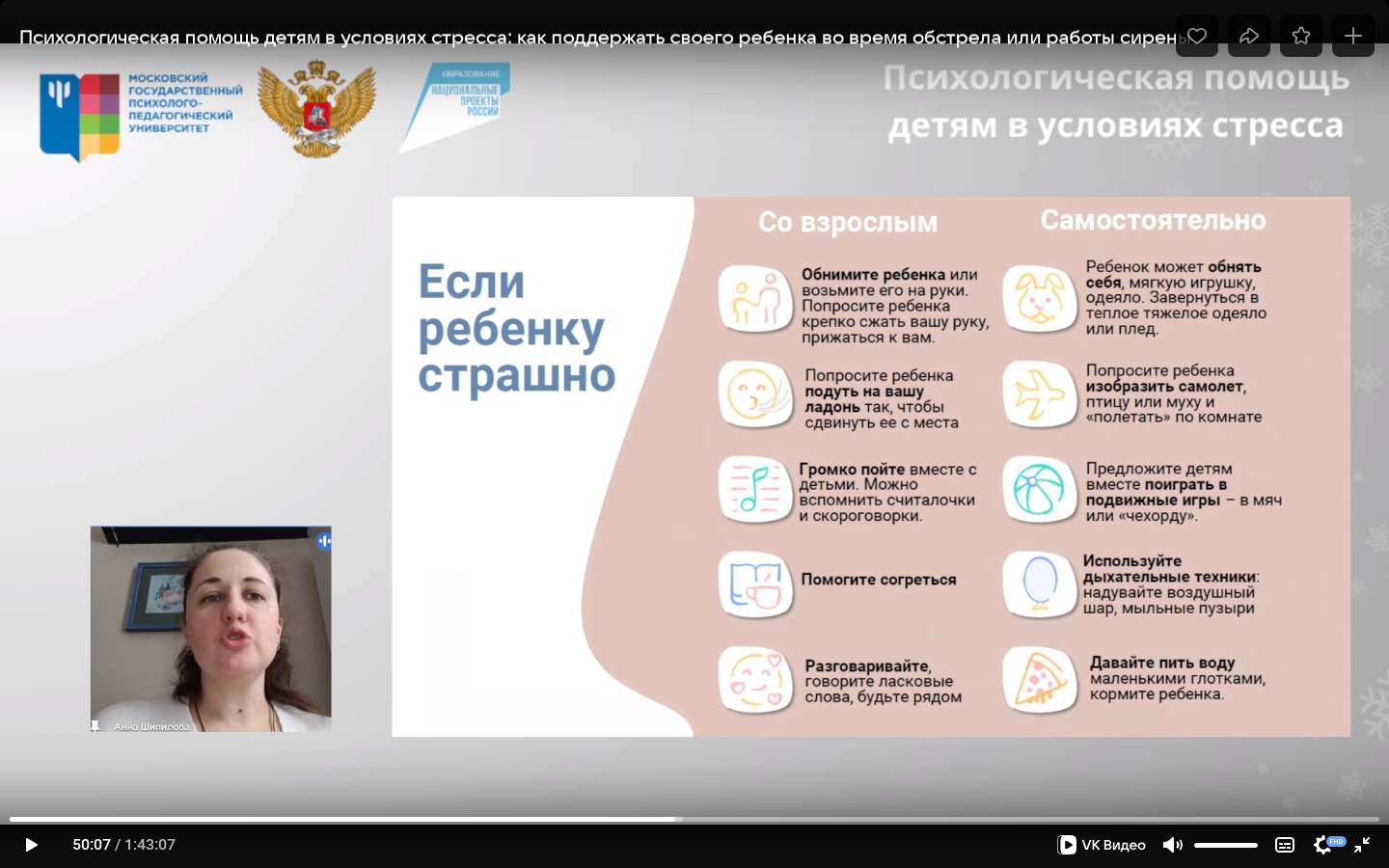 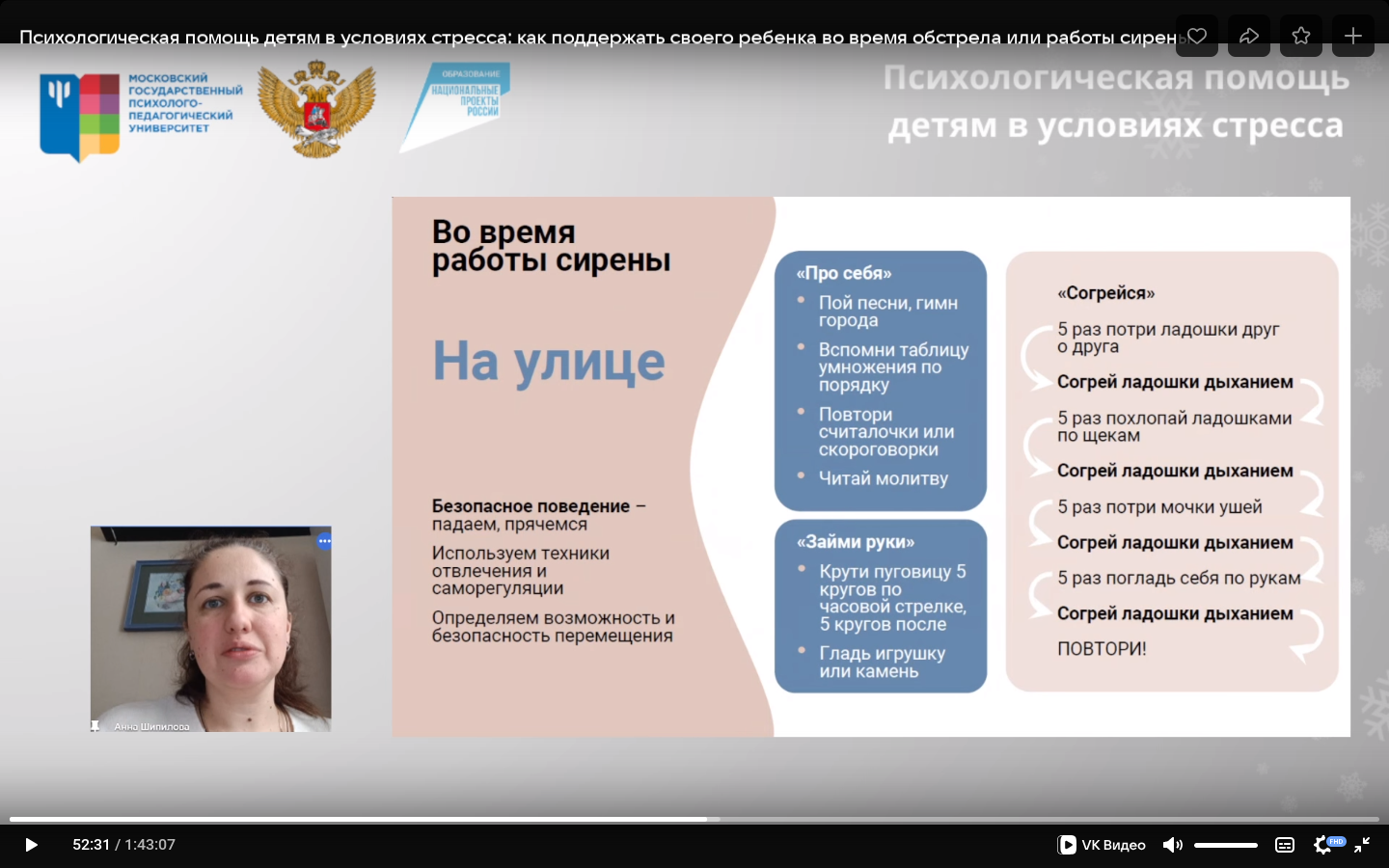 Признаки того, что следует обратиться за консультацией к медицинскому специалисту(неврологу или психиатру)
бессонница/постоянное желание спать, кошмары;
отказ от еды/постоянный голод;
заикания;
боли в теле;
рвота;
тики;
энурез и др.
Контактные данные служб
Психологическую помощь оказывают:

Детский телефон доверия                                     8-800-2000-122

Единая региональная информационно-справочная служба 122